Bransjeveileder Styrking av partssamarbeid innen HMS i gjenvinningsbransjen
Kristin Mauseth Vikland og Jens Christen Rolfsen
Sammendrag
Denne bransjeveilederen er et resultat av et prosjekt igangsatt av Norsk Industri, Fellesforbundet, Industri Energi og Norsk Arbeidsmandsforbund med støtte fra Hovedorganisasjonenes Fellestiltak. Safetec har vært prosjektleder for arbeidet. 
Bransjeveilederen inneholder tips og råd til styrking av partssamarbeid innen HMS, og er basert på funn fra workshops på seks anlegg i gjenvinningsbransjen. Erfaringer fra andre bransjer er også inkludert.
Veilederen har hele gjenvinningsbransjen som målgruppe.
Veilederen er delt inn i tre hovedtema, med tilhørende underkategorier:
Partssamarbeid 
Beste praksis: Hva er HMS i 2023
HMS-funn fra prosjektet (inkludert tips og råd)
Fem bedrifter har deltatt i prosjektet, hvorav en bedrift deltok med to anlegg. Alle seks anleggene har hatt to workshops hvor verneombud, tillitsvalgt, ledelse og HMS har diskutert hvordan de jobber med HMS, samt forslag til endringer og forbedringer. En ekstern prosessleder fra Safetec har hatt ansvar for å lede workshopene.
Tilbakemeldinger fra de som har deltatt i prosjektet er at det har hatt en positiv effekt at ansatte og ledelse sitter sammen og reflekterer over HMS-tema. Både tillitsvalgte, vernetjeneste og ledelse mener at det er behov for større grad av involvering i forbedringer, endringer og HMS.
Flere sier de har blitt bevisstgjort på egne roller som verneombud og tillitsvalgte, i tillegg til å ha fått en økt respekt for både egne og hverandres roller.
Utøvelse av driftsnær ledelse og driftsnær HMS har betydning for HMS.
Rammebetingelser, som størrelse på anlegg, anleggets fysiske utforming, hva som gjenvinnes og eierskap har betydning for partssamarbeid og HMS. De overnevnte forholdene blir ikke behandlet spesifikt i denne veilederen. 
I denne veilederen er det først og fremst fokus på partssamarbeid lokalt på anlegg. Veilederen er likevel også relevant for sentrale fora, eksempelvis AMU.
Innhold
Hvorfor denne veilederen?
Oppbygging
Partssamarbeid: Funn fra prosjektet (+tips og råd)
Beste praksis: Hva er HMS i 2023?
HMS: Funn fra prosjektet (+tips og råd)
Ett eksempel fra en tenkt virkelighet
Hvorfor denne veilederen?
Denne veilederen er et resultat av et prosjekt igangsatt av Norsk Industri, Fellesforbundet, Industri Energi og Norsk Arbeidsmandsforbund med støtte fra Hovedorganisasjonenes Fellestiltak.
Safetec har vært prosjektleder for arbeidet. 
Hensikten med prosjekter var å styrke partssamarbeidet i gjenvinningsbransjen innen HMS. 
Det ble gjennomført workshops på seks anlegg som del av kartleggingen i prosjektet
Verneombud, tillitsvalgt, ledere og HMS -personell deltok.
Temaene som ble diskutert, er gjengitt til høyre.
Disse temaene er relevante å bruke i lokalt og sentralt samarbeid om HMS
Agenda for workshops
Hva er HMS? 
Fra rollen som VO og TV
Fra rollen som HMS
Fra rollen som leder
Når det har skjedd en hendelse:
hva er et typisk hendeleseforløp?
hva skjer?
hvordan er prosessen?
Identifisering av risikofaktorer/hvordan foretar vi risikovurderinger 
Utarbeidelse av tiltak/løsninger
Rapportering
Læring
Oppbygging
Hvordan veilederen er bygd opp
Hver side er delt inn i to deler (med noen unntak)
Vestre del inneholder funn og inntrykk fra prosjektet
Høyre del inneholder definisjoner, tips og råd til hvordan dere kan jobbe med temaene ute på anleggene og i sentralt AMU
Avslutningsvis er det en historie fra et oppdiktet anlegg (med rot i virkeligheten) som et tips til hvordan partssamarbeid kan foregå og hvordan dette kan bidra til å styrke arbeidet med å unngå ulykker med personskade
Tips til hvordan dere kan bruke denne veilederen:
Vi anbefaler at denne veilederen tas opp og gås gjennom i møter mellom vernetjeneste, tillitsvalgte og ledelse
Når dere er ferdige, er håpet at dere sitter igjen med ny kunnskap samt tips og råd dere kan bruke hos dere 
Dere kan også bruke tema fra veilederen i de møtene dere har fremover – både formelle og uformelle møter – på tavlemøte, vernerunder etc.
Dere kan også bruke tema fra veilederen i AMU
Partssamarbeid: Funn fra prosjektet (+ tips og råd)
Partssamarbeid, verneombud og tillitsvalgt
Tillitsvalgt
Partssamarbeid
Verneombud
En tillitsvalgt er gjerne valgt av medlemmer i en større eller mindre fagforening for å være ansattgruppens talsmann på arbeidsplassen.
Tillitsvalgte skal bistå sine medlemmer og være et bindeledd mellom ledelsen og de ansatte.
Alle arbeidsplasser som omfattes av arbeidsmiljøloven skal ha verneombud
Dersom virksomheten har færre enn 10 arbeidstakere, kan partene skriftlig avtale annen ordning
Verneombudet skal blant annet se til at arbeidet blir utført på en slik måte at hensynet til arbeidstakernes sikkerhet, helse og velferd er ivaretatt.
Verneombudets rolle og oppgaver er omtalt i arbeidsmiljøloven, kapittel 6.
Samarbeidet mellom arbeidstagere og arbeidsgivere er et kjernepunkt i den norske arbeidslivmodellen og det er dette vi kaller «partssamarbeid»
Begge parter har rettigheter og plikter
Et godt partssamarbeid involverer ledelse, verneombud og tillitsvalgte
Partssamarbeid
Hva er  / betyr partssamarbeid?
Partssamarbeid brukes ikke som begrep på noen av de seks anleggene som er med i dette prosjektet:
Noen har kjennskap til hva det betyr når det blir forklart
Andre har ikke kjennskap til hva det betyr
Selv om ordet eller begrepet ikke benyttes, så er det nå samarbeid mellom partene på alle seks anleggene i prosjektet, men det er fremdeles behov for større grad av involvering i forbedringer, endringer og HMS.
Når partssamarbeid omtales i denne bransjeveilederen, refererer det til topartssamarbeid, og hovedfokuset er lokalt partssamarbeid ute på anleggene.
Partssamarbeid innebærer at arbeidstakere og arbeidsgivere samarbeider om forbedringer innen HMS og arbeidsmiljø
Partssamarbeidet tar utgangspunkt i at begge parter ønsker sikre og effektive arbeidsplasser 
Det er mer informasjon om partssamarbeid på nettsidene til Hovedorganisasjonenes Fellestiltak (HF):  https://www.fellestiltak.no
Partssamarbeid – tema å diskutere
Tips til tema partene kan diskutere sammen
Tilbakemelding fra de som har vært med i prosjektet, og som har gjennomført to workshops på eget anlegg med VO, tillitsvalgt og ledelse, er at partene har fått en bedre forståelse for hverandres roller. 
Dette understreker betydningen av å sitte sammen og diskutere – lytte til de andres meninger og synspunkt – og respektere at ulike roller/funksjoner kan se de samme situasjonene ulikt
Hvordan involverer vi vernetjeneste og tillitsvalgte? 
Hvordan kan VO og tillitsvalgte bli tryggere i rollen
Vet vi nok om hverandres roller?
Hvordan er respekten for hverandres roller?
Hvordan kan vi, med ulike synspunkt og ståsted, jobbe sammen og bli enige?
Hvordan skal vi sammen kommunisere og informere viktige tema vi jobber med ut i organisasjonen?
Partssamarbeid – involvering og medvirkning
Tips og råd: Involvering og medvirkning
Involvering og medvirkning av vernetjenesten og tillitsvalgte er en viktig forutsetning i arbeidet med kontinuerlig forbedring i sikkerhetsarbeid
Medvirkning og involvering innebærer at arbeidstakernes synspunkter og innspill skal vurderes nøye, før arbeidsgiver tar en endelig beslutning. 
Arbeidstakere har både en rett og en plikt til å medvirke.
På mange anlegg er det ikke krav om lokalt AMU på grunn av at det er færre enn 50 ansatte. 

Vi har i dette prosjektet erfart at det på anlegg kan være vanskelig:
Å få ansatte til å stille som VO
Å få frigjort tid til å være verneombud for de lokale verneombudene
Å veksle mellom rollen som VO og rollen som ansatt
Ledere tar ansvar for å vise gjennom ord og handling at de vil ha partssamarbeid  
Jo mer ledere fremsnakker og anerkjenner arbeidet til verneombud og tillitsvalgte, jo mer attraktivt blir arbeidet

Lokalt på anleggene, der det ikke er lokale AMU:
Frigjøre tid/et gitt antall timer i måneden til å være verneombud for verneombudet
Gjøre VO rollen mer spennende og attraktiv
Partssamarbeid og HMS - huskeliste
Huskeliste: Partssamarbeid og HMS
Gode HMS resultat og et godt arbeidsmiljø  avhenger av at arbeidstakere og arbeidsgivere samarbeider om å finne gode løsninger.
Tilbakemeldinger fra anlegg som har vært med i prosjektet, er det har vært verdifullt å sitte sammen i workshop og diskutere HMS og forslag til forbedringer. I workshopene kom det frem eksempler og forhold knyttet til HMS, som var ukjent for partene.
Vi skaper sikkerhet sammen
Sikkerhet er ferskvare og må gjenskapes hver dag
Tillit, åpenhet, takhøyde og respekt er viktig
Partssamarbeid må pleies og utvikles 
Det må trenes på partssamarbeidet 
Snakk om risiko og HMS i de daglige arbeidsoperasjonene 
Både formelle (f eks AMU) og uformelle arenaer (f eks ute i anlegget i det daglige) er viktig for godt partssamarbeid
Partssamarbeid og HMS – driftsnær ledelse
Tips og råd: hvordan trene på partssamarbeid og HMS
På de anleggene der lederne er ute i anlegget, prater med ansatte, stiller spørsmål og er interessert (og ikke for å inspisere) - er tilbakemeldingene fra VO og tillitsvalgt at dette er veldig positivt. Dette er driftsnær ledelse som har betydning for HMS.
Ledere: Utøve driftsnær ledelse:
Være ute i anlegget med jevne mellomrom, stille spørsmål, være nysgjerrige og interesserte i dagligdagse arbeidsoperasjoner 
HMS: Utøve driftsnær HMS:
Være ute i anlegget med jevne mellomrom (ikke det samme som vernerunde). Stille spørsmål, se med egne øyne hva som kan skje og hvorfor. Dette gir større forståelse for konteksten og årsaksbildet bak hendelser og rapporteringer, og hvilke forbedringer og tiltak som vil utgjøre en reell nytte og effekt
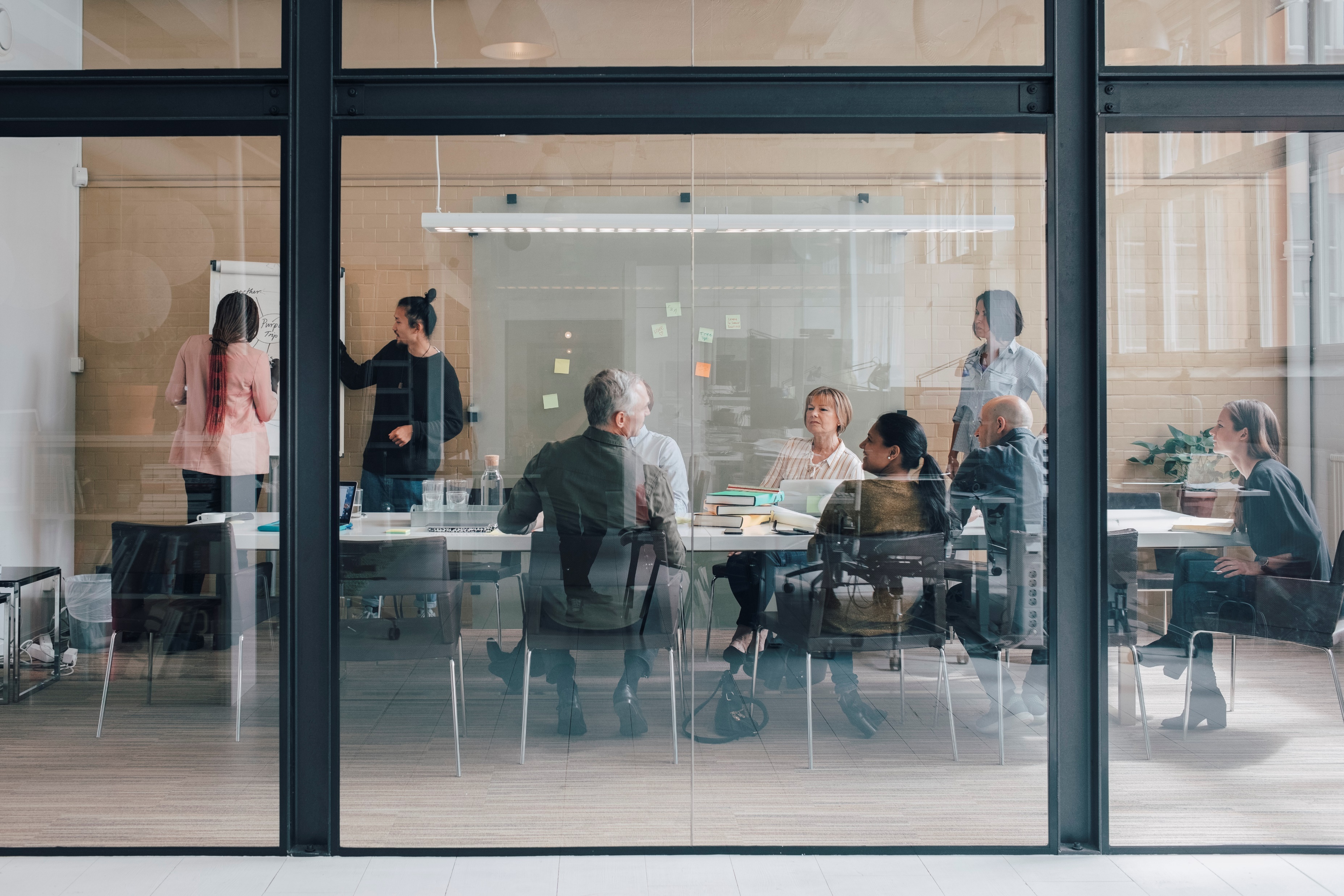 Beste praksis: Hva er HMS i 2023?
HMS – Helse, miljø og sikkerhet
Sikkerhet
Helse
Miljø
Forebygging av skader på mennesker, materiell og informasjon
Fysisk og psykisk arbeidsmiljø
Skader, slitasje og sykdom
Utslipp av forurensende stoffer, trygg håndtering av gasser/ væsker og rett håndtering av avfall
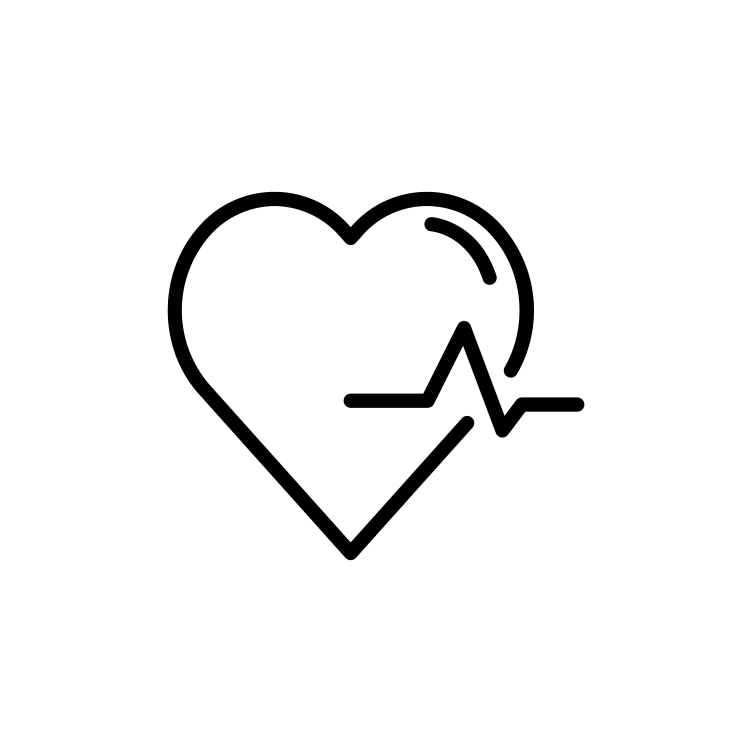 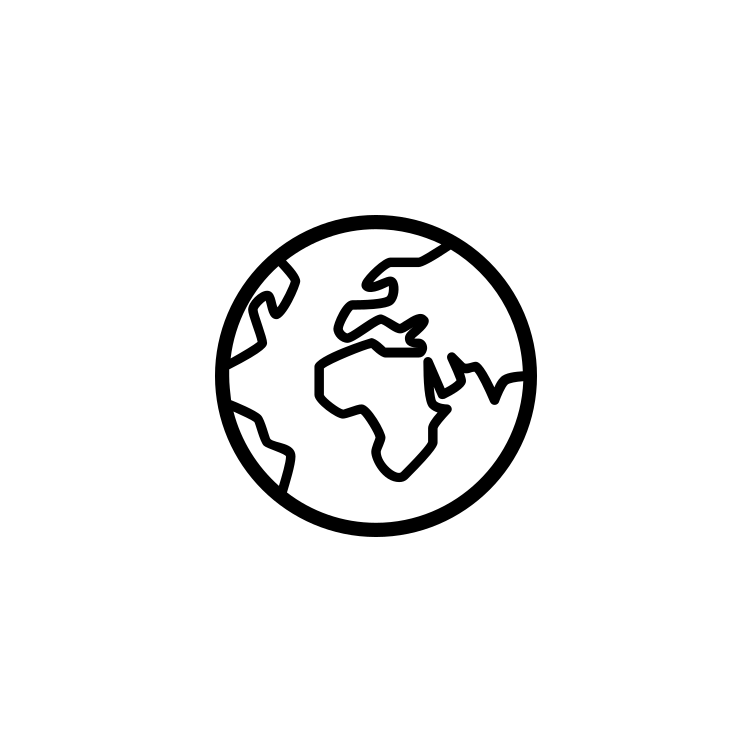 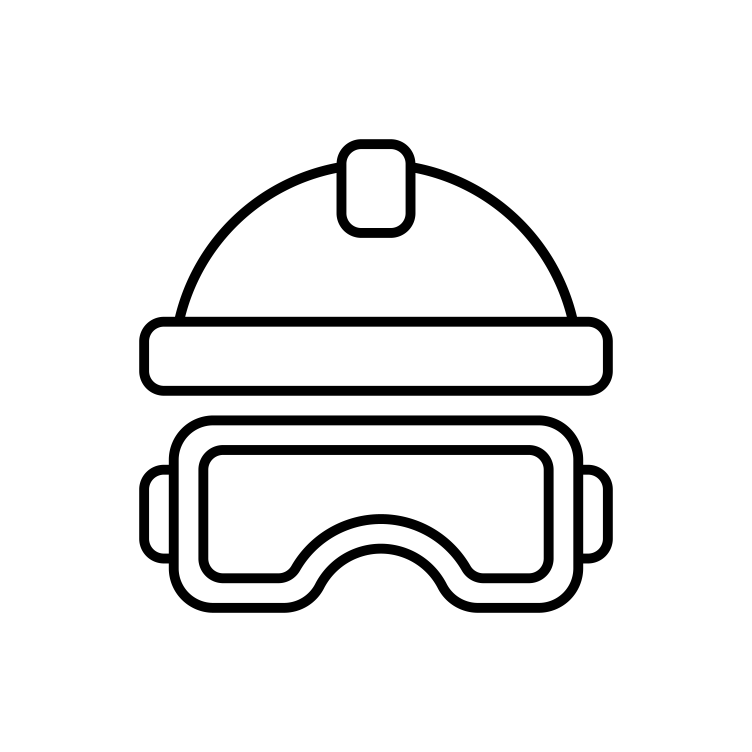 HMS handler om det arbeidet som gjøres for å sikre et forsvarlig arbeidsmiljø.
Det innebærer å redusere risiko for farer og ulykker, og fremme positive og helsefremmende faktorer i arbeidsmiljøet.
God HMS er ikke noe en organisasjon har, det er noe en organisasjonen får som et resultat av kontinuerlig forbedringsarbeid over tid.
God HMS må skapes og gjenskapes hver dag.
I dette prosjektet har vi lagt vekt på «sikkerhet»
Grunnmuren for god HMS
Grunnleggende prinsipper for sikkerhet
God HMS og god sikkerhet krever:
Forståelse for hvordan mennesker, teknologi og organisasjoner virker sammen.
Forståelse for hvordan mennesker jobber og årsaker til at feil skjer.
Forståelse for at det er mer effektivt å endre arbeidsbetingelser enn å endre hvordan mennesker fungerer.
Det er normalt å gjøre feil.
Å fordele skyld løser ingenting.
Læring er nøkkelen til forbedring.
Forbedringsarbeid og læring skjer lokalt.
Omstendigheter former atferd.
Hvordan ledere mottar og responderer på dårlige nyheter har stor betydning.
De som jobber ute i anleggene er ekspertene.
Feilhandlinger og feilfeller
Tips og råd: Let etter og snakk om «feilfeller»
Det er normalt å gjøre feil
Alle gjør feil – selv de beste
Det er sjeldent feilhandlinger er et aktivt valg
Feilhandlinger er ikke årsaken til hendelser, men et symptom på mangler i systemet vi omgir oss med
Et nyttig begrep her er «feilfeller» - En feilfelle er en tilstand eller en egenskap i anlegget som bare venter på å utløse en hendelse


PS: Vi skiller mellom feilhandlinger og aktive, overlagte og bevisste brudd på regler og prosedyrer
Individuelle
Tekniske
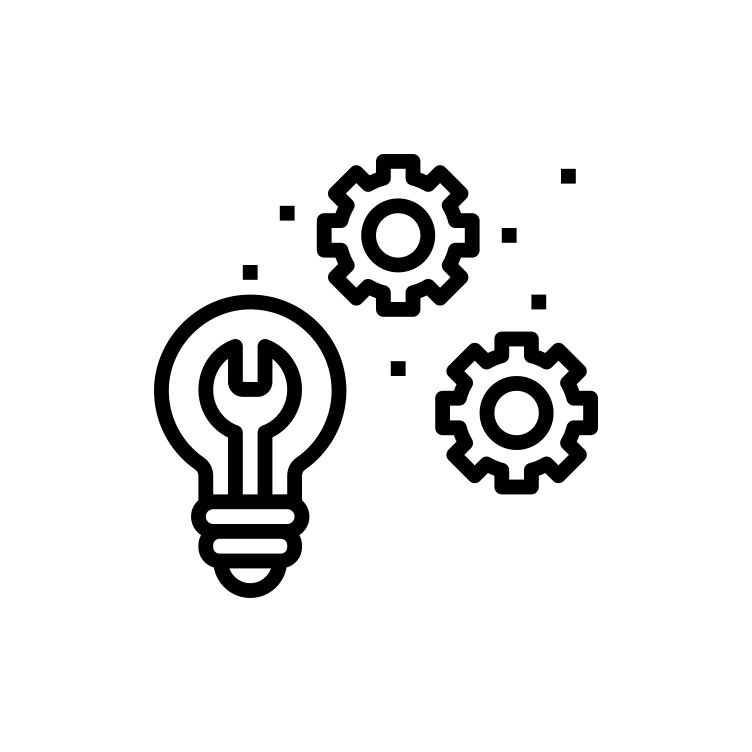 Oppgaverelaterte
Organisatoriske
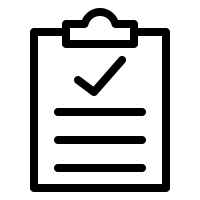 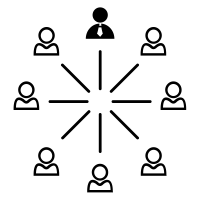 Skyld og læring
Læring er nøkkelen til forbedring
Skyld løser ingenting
Læring krever aktiv innsats
Læring skjer lokalt – og hos dere som er eksperter på hvordan jobben utføres
Læring krever at vi forstår hva det er som gjør at ting av og til går galt – og alt det som gjør at det stort sett går bra
Å gi noen skyld for en ulykke eller feilhandling har ingen hensikt eller forebyggende effekt
Vi må velge mellom å fordele skyld og å lære
Ledere må være klar over hvilke signaler de sender ut i etterkant av hendelser og hvordan disse blir oppfattet
Omstendigheter former atferd
«Mennesker gjør det som gir mening for dem på handlingstidspunktet»
… under eksisterende omstendigheter
De som er involvert i en hendelse hadde ikke tilgang til all informasjonen vi sitter med i ettertid, og hadde heller ikke muligheten til å kunne evaluere alle faktorene i ro og mak flere dager eller uker senere.
Utfordringen er å sette seg inn i ståstedet til de som var involvert for å forstå hva de tenkte, og hvorfor de handlet slik de gjorde.
For å forstå hvorfor flinke folk av og til gjør feil må vi forstå omstendighetene de jobber i
Hva er tradisjonen på arbeidsplassen (normer og vaner)
Forventinger og krav
Tilbakemeldinger og belønningssystemer (både formelle og uformelle)
Ledelse
Verktøy og utstyr
Fysisk utforming av arbeidsplassen
Stress og tretthet
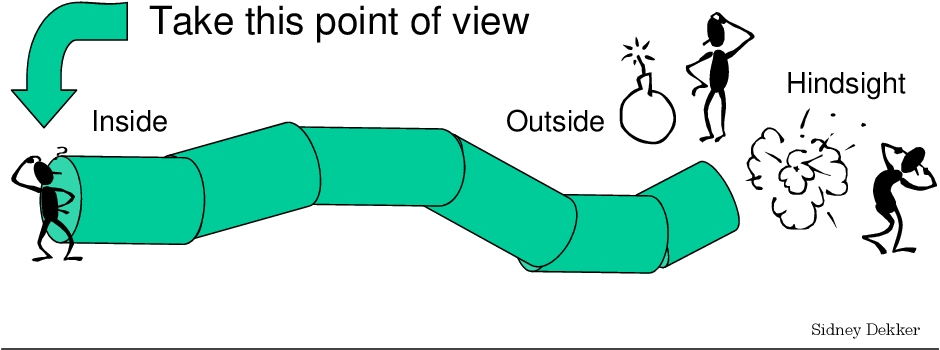 Læring etter hendelser
Beste praksis - undersøkelsesrapporter fra andre bransjer
Det å lære av hendelser krever at vi får tak i de bakenforliggende årsakene som vi kan gjøre noe med
Det krever at de som undersøker hendelsene stiller de riktige og viktige spørsmålene: Hvorfor ble det slik?
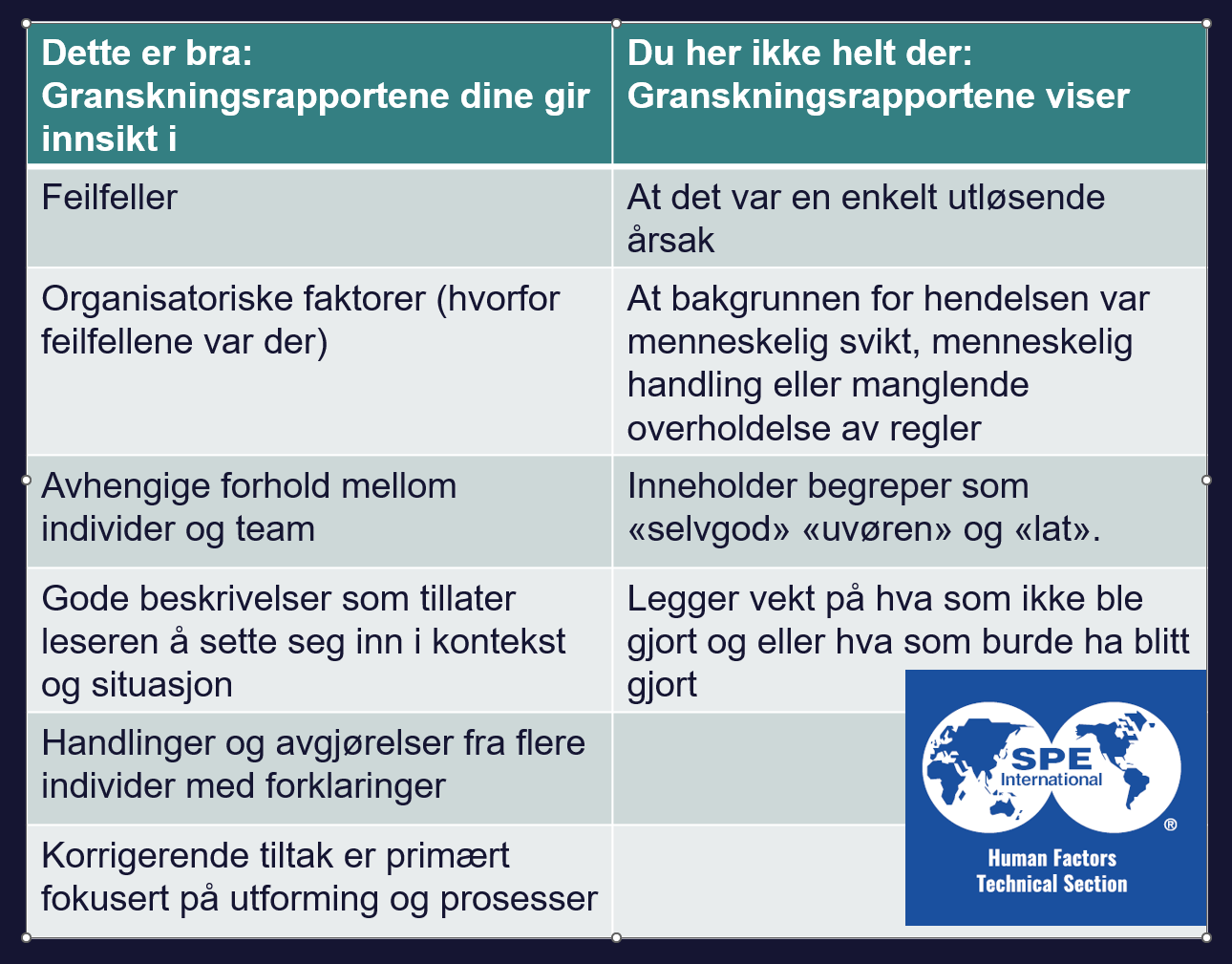 (se plansje 16)
Hvordan ledere responderer har stor betydning
Mange ledere må lære seg et nytt språk
Hvordan tar du som leder imot dårlige nyheter?
Din reaksjon har direkte innvirkning på hvordan dine kollegaer tenker rundt sikkerhet, læring og forbedring.
Dette handler ikke bare om ord, men like mye om toneleie, kroppsspråk og handlinger.
De som er ute i anlegget er ekspertene
Det er alltid variasjon mellom hvordan vi tenker oss at arbeidet skal utføres og hvordan det ser ut i virkeligheten. Figuren viser forskjeller mellom det vi planlegger (den sorte linjen) og slik det ble i praksis (de blå linjene)
Det er mange grunner til slike forskjeller:
Vi tilpasser oss endringer
Vi justerer og forbedrer måten vi jobber på
Vi løser problemer som dukker opp
Vi prioriterer mellom ulike mål
Vanligvis er denne variasjonen uproblematisk, men den kan også bli farlig
Det er mye god læring i å snakke med de som er ute i anlegget om slik variasjon.
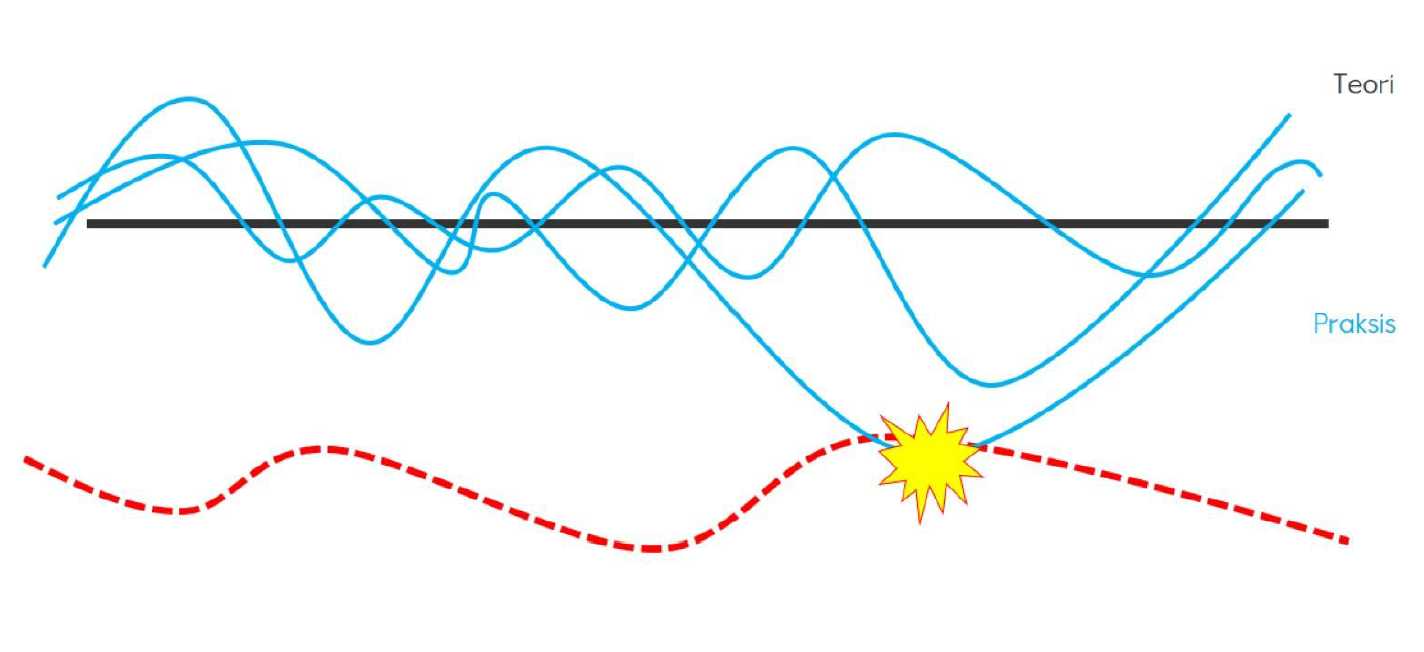 Vanligvis vellykket
HMS: Funn fra prosjektet (+ tips og råd)
HMS organisering  - driftsnær HMS
Tips og råd for HMS organisering: Driftsnær HMS
De fleste anleggene som er med i prosjektet, har en sentralisert HMS avdeling/enhet: i flere av workshopene kom det frem at det er en forskjell i hva som vektlegges som viktig i å bedre sikkerheten mellom sentralisert HMS og den daglige driften. 
Ett eksempel er at sentralisert HMS kan være mer opptatt av antall rapporteringer mens anleggene kan være mer opptatt av kvalitet og nytte. 
Dette kan beskrives som en "frikobling" mellom sentralisert HMS og den daglige driften i anleggene
HMS ressurs/partner med jevne mellomrom følge deler av en vanlig dag på jobben ute i anlegget -> ikke det samme som de faste vernerundene eller årlige risikovurderingene
Dette bidrar til mer driftsnær HMS, viktig for å sikre enda bedre forståelse for hva den daglige driften ute i anlegget innebærer, større forståelse for hva som kan oppstå ute i anlegget under arbeid– erfart med egne øyne, som kan komme til nytte i sikkerhetsarbeidet.
Denne type informasjon et det krevende å få tak i gjennom rapporteringssystemer.
HMS – rapportering og forbedring
Tips og råd for videre arbeid: Rapportering og forbedring
I dag
Workshopene på de seks anleggene som er med i dette prosjektet, viser at det er mer å hente når det gjelder å få folk til å rapportere avvik, hendelser og nesten-hendelser
Tilbakemeldingene fra verneombud og tillitsvalgte er at det kan oppleves som liten vits i å rapportere fordi de ikke får tilbakemeldinger på hva som skjer/tar lang tid før avvik blir lukket:
Dette er kjente problemstillinger også i andre bransjer, som for eksempel olje og gass
Fokusere på forbedringsforslagene som er skrevet inn i forbindelse med rapportering - fremfor avvik
Sørg for å gi tilbakemelding på hva som skjer/er status
Sørg for at ansatte har tilgang til rapporteringssystem
Sørg for at ansatte får god opplæring i bruk av systemene
HMS - rapportering
Tips og råd: Rapportering av hendelser
Et gjennomgående problem med rapportering, (uavhengig av bransje) er at det er mye som rapporteres som ikke alltid er av god kvalitet
En rapport som inneholder gode data har verdi. Det er kvaliteten av selve rapporteringen som betyr noe, ikke hvor mange som rapporterer om det samme
I diskusjonene på anleggsbesøkene kom det frem at flere vegrer seg for å rapportere, blant annet på grunn av: 
Følelse av å angi kollegaer
Redsel for å gjøre feil i rapporteringen
Ta en kritisk gjennomgang og diskusjon, og inkluder HMS
Hva skal rapporteres?
Hvorfor skal det rapporteres?
Hva skal det som rapporteres brukes til (forbedringer og endringer, KPI vs. faktisk nytte)
Hva er grunnen til at ansatte ikke rapporterer?
Er systemene for kompliserte (redsel for å gjøre feil)
Når et problem eller avvik er registrert – viktigere å løse det enn å få inn flere registreringer på samme utfordring
HMS - systemer
Tips og råd for videre arbeid: Systemer
I workshopene på flere av anleggene ble det diskusjoner om det er for mange ulike HMS systemer: Balansen mellom nødvendigheten av tall for å styre og sette inn tiltak og effekten i en travel, operativ hverdag. I disse diskusjonene kom det frem forskjeller mellom sentralisert HMS (behovet for tall) vs. anleggene (reell verdi i operativ hverdag)
Mengden av systemer og er en velkjent problemstilling også i andre bransjer.
«Rydd» i systemene; spør dere selv om dere trenger alle eller om det er for mye?
Hvilke av systemene har en reell HMS-verdi?
Kvalitet på rapporteringer vs. antall
HMS – læring
Hvordan oppnå læring av hendelser og nesten-hendelser?
Tips og råd: Læring
Ta utgangspunkt i beskrivelsene om læring tidligere i presentasjonen 
Har vi gode nok data?
Stiller vi de riktige spørsmålene?
Kommer vi frem til tiltak som har effekt? 
Husk at vi ikke kan endre hjernen, men vi kan endre betingelsene vi jobber under
Skyld løser ingenting

En godt utgangspunkt for læring er at HMS-ansvarlige hele tiden oppdaterer sin innsikt i hva som faktisk foregår ute i anleggene – slik at de er enda bedre i stand til å bidra operativt lokalt
Læringsark kan være et utgangspunkt for læring, men er i seg selv ikke tilstrekkelig
Læring var et av temaene i workshopene på anleggene: Tilbakemeldingene og diskusjonene viser at det er en vei å gå for å få til læring
Ett eksempel fra en tenkt virkelighet
Avfallseksperten er et mellomstort gjenvinningsanlegg med i alt 19 ansatte. Anlegget tar imot og behandler avfall fra offentlig og privat næringsliv. 
Det er lokalt verneombud og tillitsvalgt
Avfallseksperten har et godt arbeidsmiljø og ansatte som har jobbet sammen i mange år
«Vi er som en familie her»
Det er høy grad av tillit mellom ledelse og ansatte
Avfallseksperten er også kjennetegnet ved det vi kaller driftsnær ledelse
Ledelsen er mye ute i anlegget og løser saker der og da
«Ledelsen kommer ned på gulvet og vet og forstår hvordan ting er»
Avfallseksperten har likevel en del utfordringer ved at ansatte vegrer seg for å rapportere
En følelse av å angi kollegaer
Ikke tradisjon for å si fra om egne feil
Høy terskel for «å sette seg ned og skrive»
Eksempler på tiltak og løsninger
Den driftsnære ledelsen er et godt utgangspunkt for forbedringsarbeid
Alle vet at de uformelle prosessene mellom ledelse og VO/ansatte bidrar til at ting blir løst raskt og effektivt. 
“Det er jo ikke noe poeng i å vente på neste vernerunde!”
Det ble satt i gang et internt prosjekt for å få opp rapporteringsgraden og for å bli bedre til å lære av variasjon og feil
Ledelsen har økt sin bevissthet rundt at det å gjøre feil er en naturlig del av å være menneske og er bevisste på hvordan de tar i mot og reagerer på «dårlige nyheter»
Ledelse, tillitsvalgt og VO har utad snakket mye om verdien av å fortelle om hendelser, nesten-hendelser og forbedringsforslag  – for å ufarliggjøre og skape trygghet
Det er særlig lagt vekt på å få opp antall forbedringsforslag og ikke bare avvikene
Det blir lagt mye mer vekt på å synliggjøre og fortelle om hva som faktisk blir gjort som følge av en rapportering – for å vise at det nytter å rapportere
En hendelse fra Avfallseksperten
Hva skjedde videre?
Driftsleder fikk hendelsen opp i avvikssystemet og ble satt som ansvarlig for den videre prosessen
Driftslederen var veldig bevisst på at de som jobber på anlegget har som utgangspunkt å gjøre en god jobb. Det er ingen som «velger» å kjøre borti porten.
Han startet derfor med å prate med operatørene ute i anlegget om arbeidsforholdene i hallen, inkludert området inn/ut av hallen. 
Det kommer frem at på denne tiden av året gjør lysforskjellene mellom den mørke hallen og dagslyset ute, i tillegg til bredden på porten og det slitte asfaltdekket, at sannsynligheten for å komme borti porten øker. 
Som resultat av dialogen fikk driftsleder en god forståelse for mulige bakenforliggende årsaker til hendelsen. Han forstod også at det var stor variasjon i kjøremønstre, samtidig som marginen for feil i porten var svært lav.
Driftsleder besluttet å sette opp en utvidelse av porten på neste års budsjett. 
I samråd med tillitsvalgte tok han også en uformell prat med sjåføren som han forstod hadde kjørt borti porten. Han forsikret seg om at alt stod bra til, han fortalte om prosessen og de hadde en god prat om hva som skulle til for at sjåføren neste gang noe skjedde selv meldte inn hendelsen.
En sen fredag ettermiddag sneiet et kjøretøy på vei ut av hallen bort i porten. Dette medførte skade på sidespeil og karmen på porten
Hendelsen ble rapportert i rapporteringssystemet av en kollega som observerte det som skjedde.
Det var ikke en enkel avgjørelse å rapportere hendelsen. Anlegget er lite, alle kjenner alle, og ansatte kjenner på en følelse av å angi kolleger når de rapporterer. Navnet på sjåføren av kjøretøyet blir ikke rapportert men alle vet hvem som gjør hva/jobber hvor. 
Vedkommende som observerte hendelsen valgte likevel å rapportere fordi dette ikke var et engangstilfelle. Lignende hendelser hadde skjedd flere ganger og med mange kollegaer, uten at det ble rapportert. 
Ansatte og vernetjenesten hadde flere ganger påpekt at området på vei inn/ut av hallen burde utbedres, uten at de så langt hadde fått gjennomslag for dette
Den ansatte tenkte også på det arbeidet som de hadde satt i gang på anlegget for å få opp rapporteringen – og han tenkte: Jeg får ta dem på alvor, så får vi se hva som skjer…